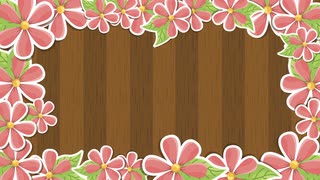 পৌরনীতি ও সুশাসন
ক্লাসে
সবাইকে স্বাগতম
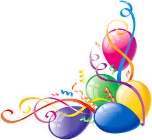 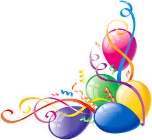 শিক্ষক পরিচিতি
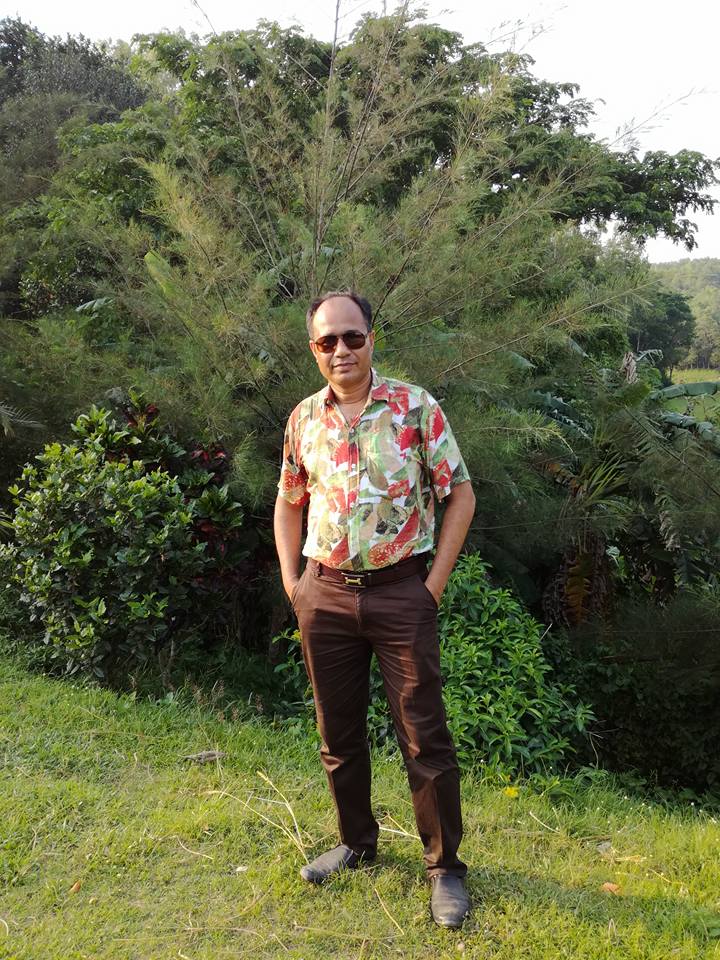 মোহাম্মদ ফরমান উল্লাহ
প্রভাষকঃ রাষ্ট্রবিজ্ঞান
কুণ্ডেশ্বরী গার্লস কলেজ
(স্নাতক ও আবাসিক)
রাউজান, চট্টগ্রাম।
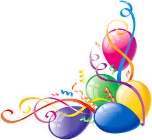 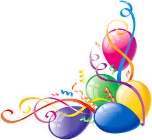 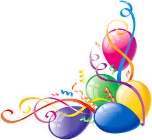 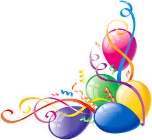 পাঠ পরিচিতি
পৌরনীতি ও সুশাসন ২য় পত্র
দ্বাদশ শ্রেণি
অধ্যায়ঃ ৭ম 
সাংবিধানিক প্রতিষ্ঠান 
সময়ঃ ৪5 মিনিট
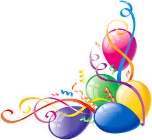 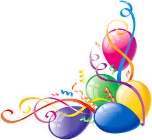 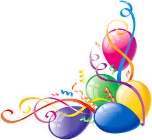 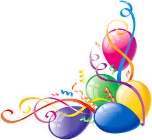 ছবিগুলো দেখি
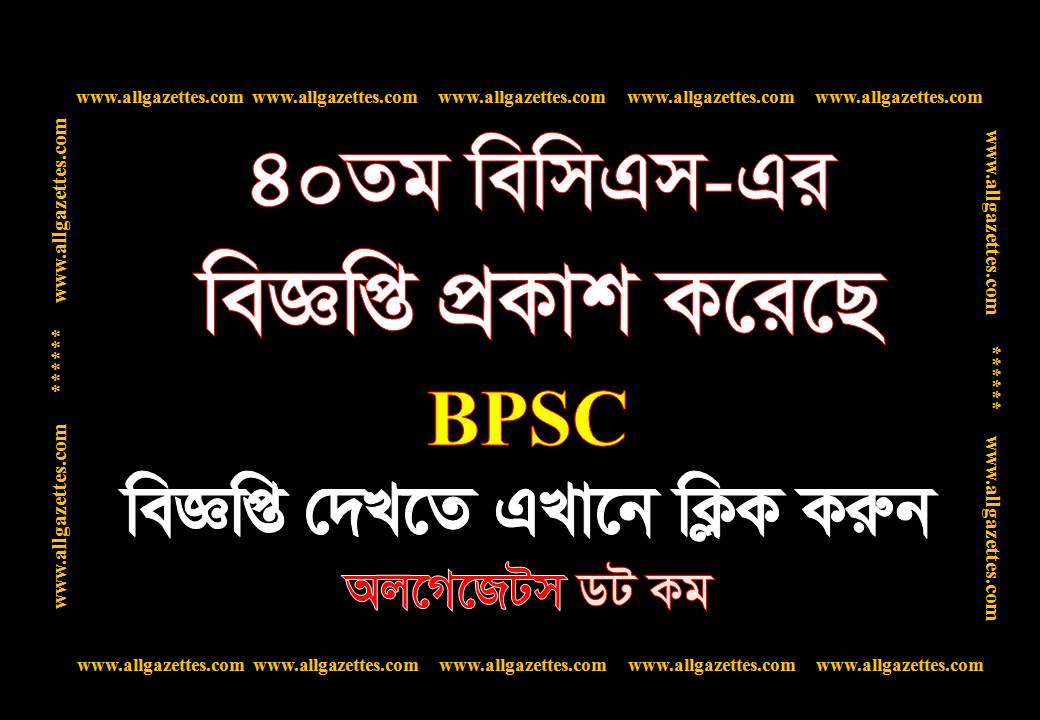 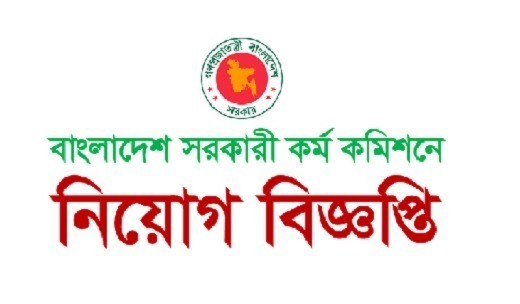 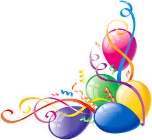 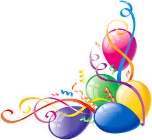 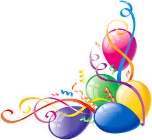 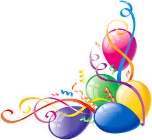 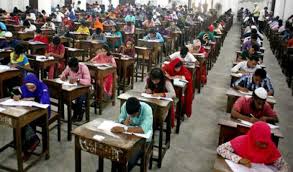 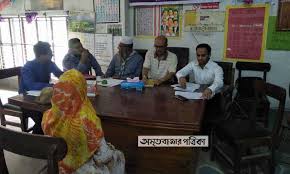 মৌখিক পরীক্ষা
লিখিত পরীক্ষা
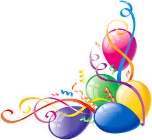 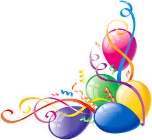 পাঠ ঘোষণা
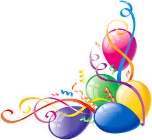 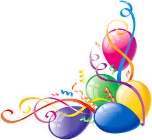 আমাদের আজকের পাঠ :-
বাংলাদেশ সরকারি কর্ম কমিশন
বই: প্রফেসর মো: মোজাম্মেল হক (পৃষ্ঠাঃ ৩৭৮ - ৩৮০)
ড. রাজু আহমেদ (পৃঃ ২১৯-২২২)
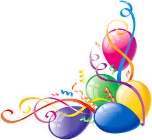 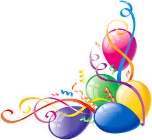 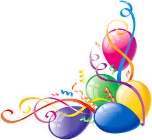 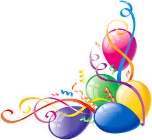 শিখনফলঃ
এই পাঠ শেষে শিক্ষার্থীরা-
১. বাংলাদেশ কর্ম কমিশন কী বলতে পারবে।
২. বাংলাদেশ কর্ম কমিশনের গঠন লিখতে পারবে। 
৩. কর্ম কমিশনের কার্যাবলি বিশ্লেষণ করতে পারবে।
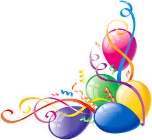 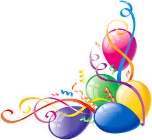 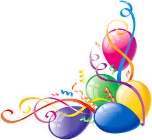 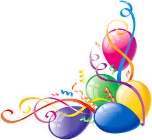 বাংলাদেশ সরকারি কর্মকমিশন
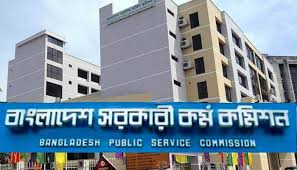 বাংলাদেশ সরকারি কর্ম কমিশন একটি সাংবিধানিক সংস্থা। সংস্থাটি প্রধানত বিভিন্ন সরকারি চাকুরি ও পদে নিয়োগ দানের লক্ষ্যে প্রতিষ্ঠিত। সংস্থাটি সরকারি কর্মচারিদের পদোন্নতি, পদায়ন, বদলি, শৃঙ্খলা ও আপীলের মতো বিষয়ের ক্ষেত্রে সিদ্ধান্ত গ্রহণ প্রক্রিয়ার সঙ্গেও জড়িত। এ সংস্থা ‘Bangladesh Public Service Commission’ বা ‘বাংলাদেশ সরকারি কর্ম কমিশন’ নামে পরিচিত।
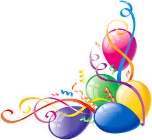 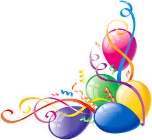 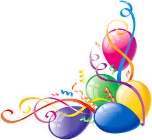 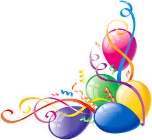 বাংলাদেশ কর্ম কমিশন গঠনের প্রেক্ষাপট
বাংলাদেশ স্বাধীনতা লাভের পর ১৯৭২ সালে রাষ্ট্রপতির ৩৪ নং আদেশবলে ১৯৭২ সালের মে মাসে দুটি আলাদা কমিশন গঠিত হয়। তা হলো সরকারি কর্ম কমিশন (প্রথম) ও সরকারি কর্ম কমিশন (দ্বিতীয়)। 
১৯৭৭ সালের নভেম্বর মাসে রাষ্ট্রপতির ৫৭ নং আদেশে দুটি কমিশনের স্থলে একটি কমিশন গঠিত হয়।
১৯৭৭ সালের ২২ ডিসেম্বর এ কমিশনের নামকরণ করা হয় ‘বাংলাদেশ সরকারি কর্ম কমিশন’।
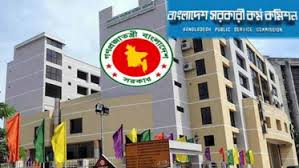 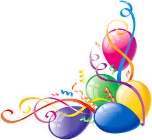 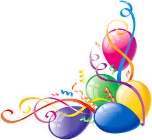 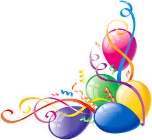 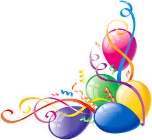 বাংলাদেশ সরকারি কর্ম কমিশনের গঠন
সংবিধানের ‘২য় পরিচ্ছেদ-এর ১৩৭ নং অনুচ্ছেদ’-এ বলা হয়েছে যে, ‘আইনের দ্বারা বাংলাদেশের জন্য এক বা একাধিক সরকারি কর্মকমিশন প্রতিষ্ঠার বিধান করা যাবে এবং একজন সভাপতিকে ও আইনের দ্বারা যেরূপ নির্ধারিত হবে, সেরূপ অন্যান্য সদস্যকে নিয়ে প্রত্যেক কমিশন গঠিত হবে।’
সংবিধানের ‘১৩৮ অনুচ্ছেদ’-এ বলা হয়েছে যে ‘প্রত্যেক সরকারি কর্মকমিশনের সভাপতি ও অন্যান্য সদস্য রাষ্ট্রপতি কর্তৃক নিযুক্ত হবেন।’ সদস্য হিসেবে নিয়োগ লাভের জন্য বিশেষ যোগ্যতার প্রয়োজন হয় না। তবে কমিশনের মোট সদস্যের অন্তত অর্ধেক থাকবেন নূন্যতম বিশ বছরের অভিজ্ঞতাসম্পন্ন সরকারি কর্মকর্তা। 
রাষ্ট্রপতির ৫৭ নং আদেশ অনুযায়ী সভাপতি ও সদস্যসংখ্যা অনূন্য ৬ জন ও অনূর্ধ ১৫ জন নির্ধারণ করা হয়।
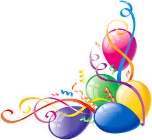 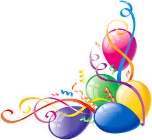 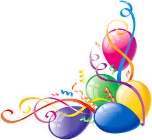 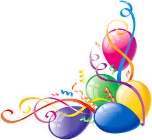 পদের মেয়াদ ও শর্ত
‘১৩৯ নং অনুচ্ছেদ’ অনুযায়ী সরকারি কর্ম কমিশনের সভাপতি বা অন্য কোনো সদস্য তাঁহার দায়িত্ব গ্রহণের তারিখ হতে পাঁচ বৎসর বা তাঁহার পঁয়ষট্টি বৎসর বয়স পূর্ণ হওয়া ইহার মধ্যে যাহা অগ্রে ঘটে, সেই কাল পর্যন্ত স্বীয় পদে বহাল থাকবেন।
কর্মাবসানের পর কোনো সদস্য প্রজাতন্ত্রের কর্মে পুনরায় নিযুক্ত হবার যোগ্য থাকবেন না, তবে 
    (১) সভাপতি এক মেয়াদের জন্য পুনর্নিয়োগের যোগ্য থাকেন। এবং 
    (২) সদস্য এক মেয়াদের জন্য কিংবা কর্ম কমিশনের সভাপতিরূপে নিয়োগ 
    লাভের যোগ্য থাকবেন।
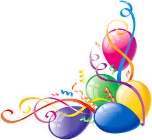 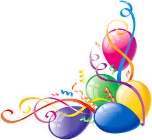 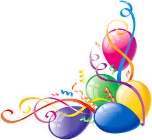 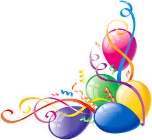 পদত্যাগ ও অপসারণ
কোনো সরকারি কর্ম কমিশনের সভাপতি বা অন্য কোনো সদস্য রাষ্ট্রপতিকে উদ্দেশ্য করে স্বাক্ষরযুক্ত পত্রযোগে স্বীয় পদ ত্যাগ করতে পারবেন।
সুপ্রিম কোর্টের কোনো বিচারক যেরূপ পদ্ধতি ও কারণে অপসারিত হতে পারেন, সেরূপ পদ্ধতি ও কারণ ব্যতীত কোনো সভাপতি বা অন্য কোনো সদস্য অপসারিত হবেন না।
পদমর্যাদা
বর্তমানে কমিশনের চেয়ারম্যান/সভাপতির অবস্থান সরকারের একজন পূর্ণ সচিবের এবং সদস্যের একজন অতিরিক্ত সচিবের পদমর্যাদার সমান।
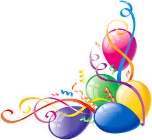 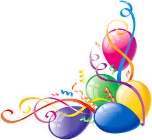 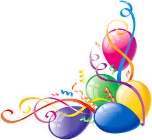 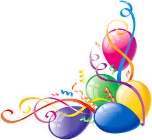 সরকারি কর্ম কমিশনের দায়িত্ব বা কার্যাবলি
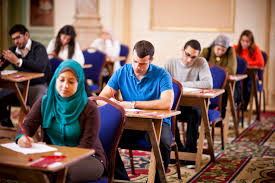 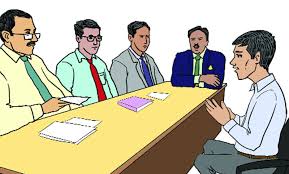 প্রার্থী বাছাই
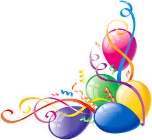 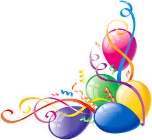 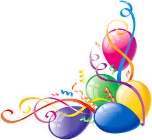 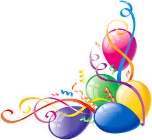 প্রার্থী বাছাইঃ সংবিধানে নির্দিষ্ট করে বলা আছে যে, সরকারি কর্ম কমিশন সরকারি চাকুরিতে নিয়োগদানের জন্য প্রার্থী বাছাই সংক্রান্ত সকল পরীক্ষা ও যাচাইকার্য পরিচালনা করবে। এ লক্ষ্যে পাবলিক সার্ভিস কমিশন নিম্নোক্ত কার্যক্রম সম্পাদন করেঃ
	(ক) সরকারি চাকুরিতে সরাসরি নিয়োগ দানের জন্য লোক বাছাই করার 	উদ্দেশ্যে প্রতিযোগিতামূলক পরীক্ষা এবং সাক্ষাৎকার গ্রহণ;
	(খ) প্রতিযোগিতামূলক পরীক্ষায় উত্তীর্ণ এবং সিভিল সার্ভিসের বিভিন্ন 	ক্যাডারের নিয়োগ প্রত্যাশী প্রার্থীদের জন্য মনস্তাত্ত্বিক ও মেধাযাচাই পরীক্ষার 	ব্যবস্থা।
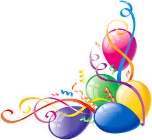 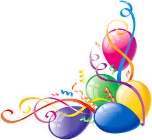 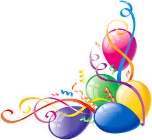 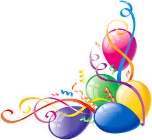 ২. রাষ্ট্রপতিকে পরামর্শ প্রদানঃ সংশ্লিষ্ট যেসব 	বিষয়ে কমিশনের মতামত চাওয়া 	হবে 	সেসব বিষয়ে কমিশন রাষ্ট্রপতিকে (অর্থাৎ 	সরকারকে) প্রয়োজনীয় 	পরামর্শ প্রধান 	করবে এবং সংবিধান নির্ধারিত অন্যান্য 	দায়িত্ব পালন করবে।
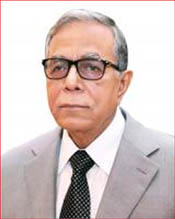 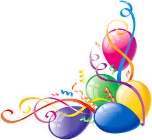 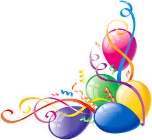 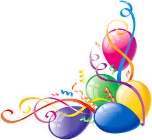 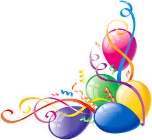 ৩. পদোন্নতিঃ কমিশন সরকারি কর্মকর্তাদের এক চাকুরি থেকে অন্য চাকুরিতে 	পদোন্নতি (যথা ২য় শ্রেণি থেকে ১ম শ্রেণিতে) দানের উদ্দেশ্যে 	পরীক্ষা/সাক্ষাৎকার গ্রহণ করে থাকে।

৪.	নিয়োগ অনুমোদনঃ কমিশন বিভিন্ন মন্ত্রণালয় ও বিভাগের অধীনস্থ 	এডহকভিত্তিক নিয়োগ অনুমোদন দেয়। এছাড়াও কমিশন সরকারি চাকুরিতে 	অস্থায়ী ভিত্তিতে কর্মরত ব্যক্তিদের মধ্য থেকে স্থায়ী চাকুরিতে নিয়োগদানের 	জন্য প্রার্থী নির্বাচন করে থাকে।
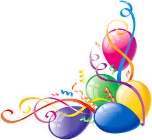 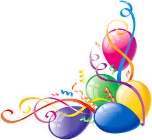 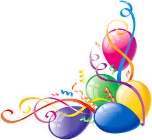 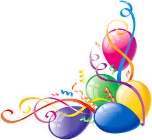 বিধি ও নীতিমালা প্রণয়নঃ কমিশন নিয়োগ সংক্রান্ত প্রয়োজনীয় বিধি, 	নিয়োগ দানের ক্ষেত্রে অনুসরণীয় নীতিমালা, সরকারি চাকুরিতে পদোন্নতি ও 	বদলি 	সংক্রান্ত নীতিমালা প্রণয়ন করে।

অবসর ভাতার অধিকারসহ প্রজাতন্ত্রের কর্মের শর্তাবলিকে প্রভাবিত করে, এরূপ বিষয়াদি;

প্রজাতন্ত্রের কর্মের শৃঙ্খলামূলক বিষয়াদি।
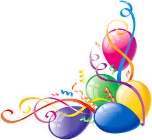 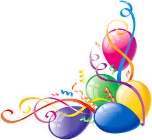 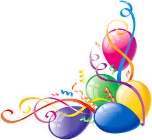 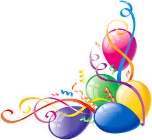 ৮.	বার্ষিক রিপোর্ট/প্রতিবেদনঃ সংবিধানের ‘১৪১ অনুচ্ছেদ’ অনুযায়ী প্রতি বছর ১ 	মার্চের মধ্যে পাবলিক সার্ভিস কমিশন বিগত বছরের নিষ্পন্ন কাজের ওপর 	একটি বার্ষিক প্রতিবেদন তৈরি করে রাষ্ট্রপতির নিকট পেশ করে থাকে।
	সে সঙ্গে যুক্ত একটি স্মারকলিপিতে থাকবে যে, 
	(১) কোন কোন বিষয়ে 	সরকার কমিশনের পরামর্শ গ্রহণ করে নি এবং 	গ্রহণ না করার পক্ষে সরকার 	কি কি কারণ বা যুক্তি দেখিয়েছে; এবং 
	(২) কোন কোন বিষয়ে সরকার কর্তৃক কমিশনের পরামর্শ নেওয়া উচিত ছিল 	কিন্তু নেয় নি এবং কেন নেয় নি সে সম্পর্কে সরকারের বক্তব্য ও যুক্তি।

৯.	আইনের দ্বারা নির্ধারিত অন্যান্য দায়িত্ব পালন।
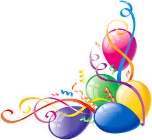 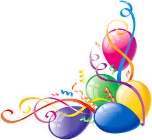 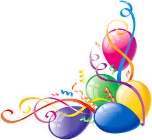 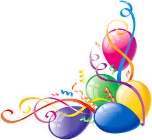 একক কাজ
১. সরকারি কর্ম কমিশন কী?
২. কিভাবে সরকারি কর্ম কমিশন যোগ্য প্রার্থী বাছাই করে?
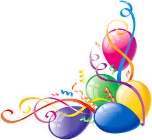 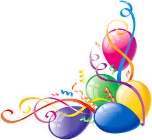 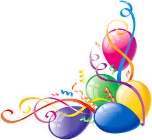 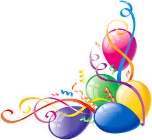 দলীয় কাজ
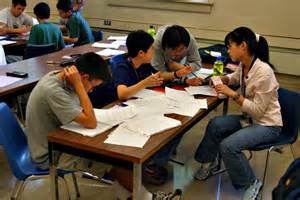 বাংলাদেশ সরকারি কর্ম কমিশনের দায়িত্ব ও ক্ষমতা চিহ্নিত কর।
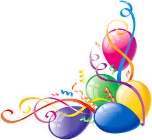 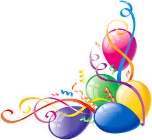 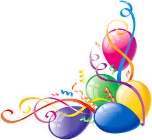 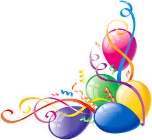 সারাংশ
আজকের এই পাঠ থেকে আমরা বাংলাদেশ কর্ম কমিশন কী, কর্ম কমিশনের গঠন, কর্মের শর্তাবলি, কমিশনের দায়িত্ব বা কার্যাবলি সম্পর্কে অবগত হলাম।
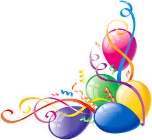 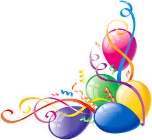 মূল্যায়ন
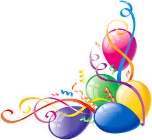 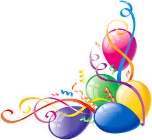 ১. বাংলাদেশ সরকারি কর্ম কমিশন কত সালে গঠিত হয়?
(ক) ১৯৭১
(গ) ১৯৭৩
(খ) ১৯৭২
(ঘ) ১৯৭৪
২. সংবিধানের কত অনুচ্ছেদে সরকারি কর্ম কমিশনের গঠন উল্লেখ আছে?
(ঘ) ১৪৭
(গ) ১৩৭
(ক) ১২১
(খ) ১২৭
৩. বাংলাদেশ সরকারি কর্ম কমিশন ন্যূনপক্ষে কতজন সদস্য নিয়ে গঠিত হতে পারে?
(ক) ১৬
(খ) ১২
(গ) ৮
(ঘ) ৬
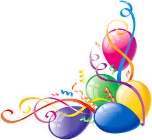 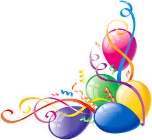 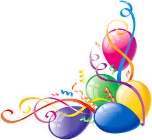 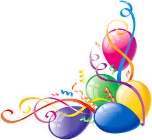 ৪. বাংলাদেশ সরকারি কর্ম কমিশনের সদস্যদের কে নিয়োগদান করেন?
(ক) রাষ্ট্রপতি
(গ) স্পীকার
(খ) প্রধানমন্ত্রী
(ঘ) আইনমন্ত্রী
৫. পৃথিবীর প্রাই সব রাষ্ট্রেই কীসের ভিত্তিতে সরকারি কর্মকর্তা-কর্মচারী বাছাই করা হয়?
(ক) বংশের ভিত্তিতে
(খ) দলের পরিচয়ের ভিত্তিতে
(ঘ) ধন সম্পদের ভিত্তিতে
(গ)  মেধার ভিত্তিতে
6. BPSC এর পূর্ণরূপ কী?
(ক) Bangladesh Petroleum Service Commission
(খ) Bangladesh Primary Service Commission
(গ) Bangladesh Public service Committee
(ঘ)  Bangladesh Public Service Commission
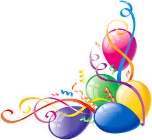 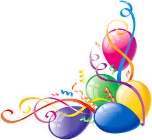 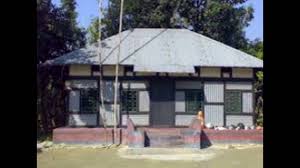 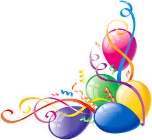 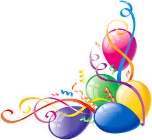 বাড়ির কাজ
বাড়ির কাজ
উদ্দীপকঃ জনাব ‘ক’ একটি সাংবিধানিক প্রতিষ্ঠানের প্রধান।  উক্ত প্রতিষ্ঠানের প্রধান কাজ হলো নিরপেক্ষভাবে যোগ্যতাসম্পন্ন, মেধাবী ও দক্ষ লোক প্রজাতন্ত্রে নিয়োগ দেয়া।
	(ক) সাংবিধানিক প্রতিষ্ঠান কী?							01
	(খ) সার্বজনীন ভোটাধিকার বলতে কী বোঝায়?					02
	(গ) উদ্দীপকের প্রতিষ্ঠানের সাথে বাংলাদেশের কোন সাংবিধানিক প্রতিষ্ঠানের মিল 	আছে কী? ব্যাখ্যা কর।								03
	(ঘ) উদ্দীপকে বর্ণিত প্রতিষ্ঠানের ভূমিকার উপর রাষ্ট্রের প্রশাসনিক দক্ষতা নির্ভরশীল-	বিশ্লেশন কর।										04
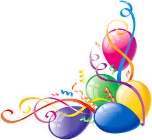 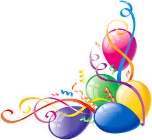 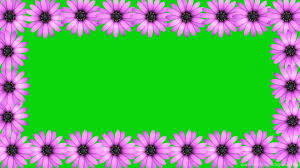 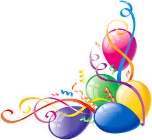 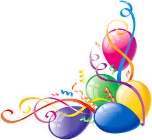 ধন্যবাদ
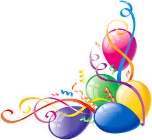 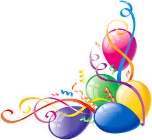